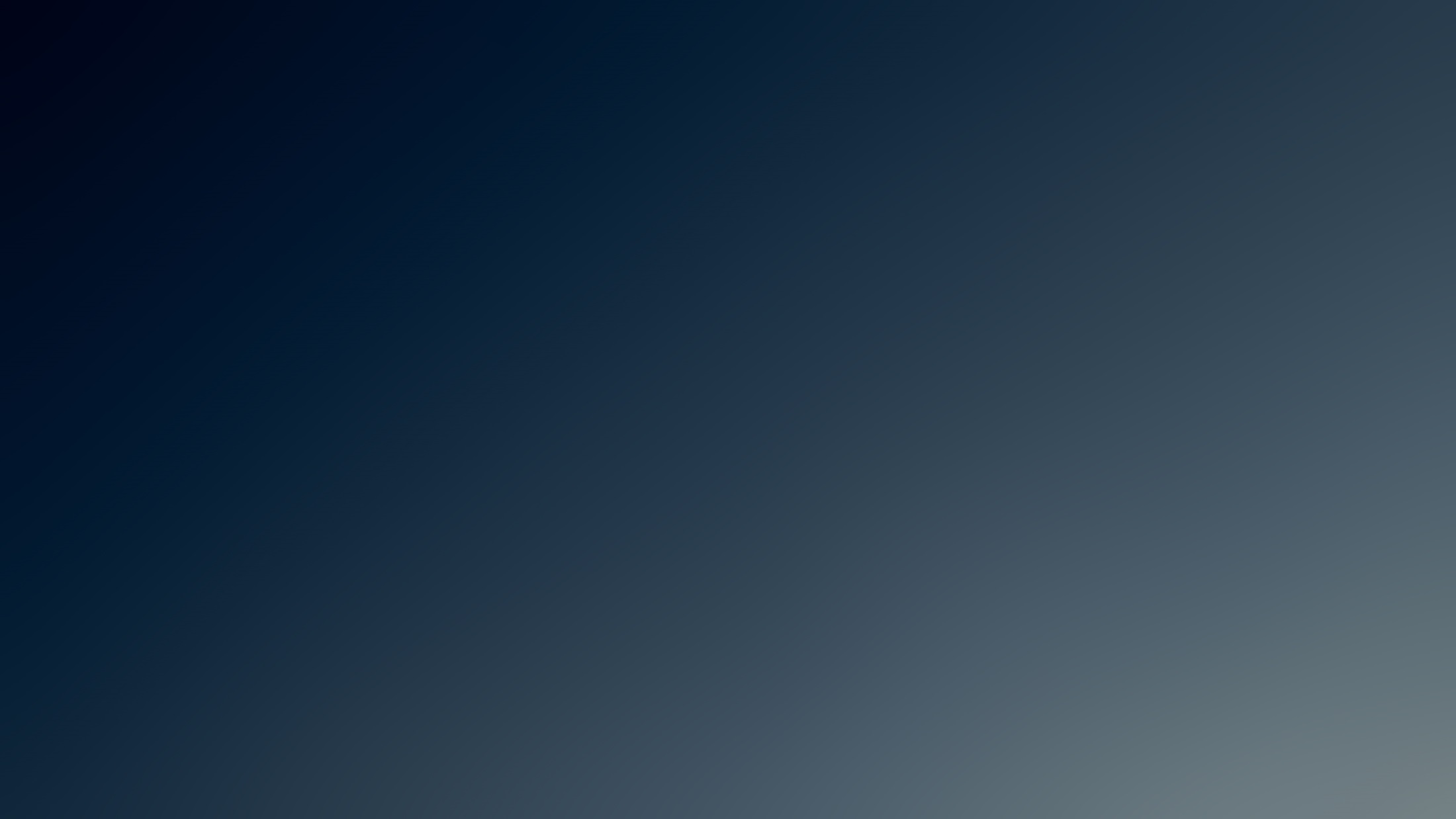 毕业论文答辩
答辩学生：PPT营   指导老师：XXX
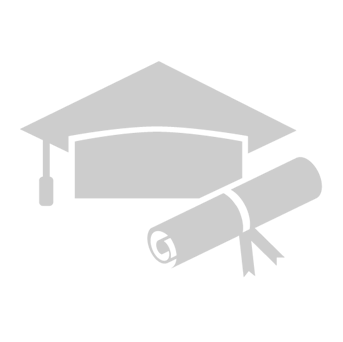 目录
CONTENT
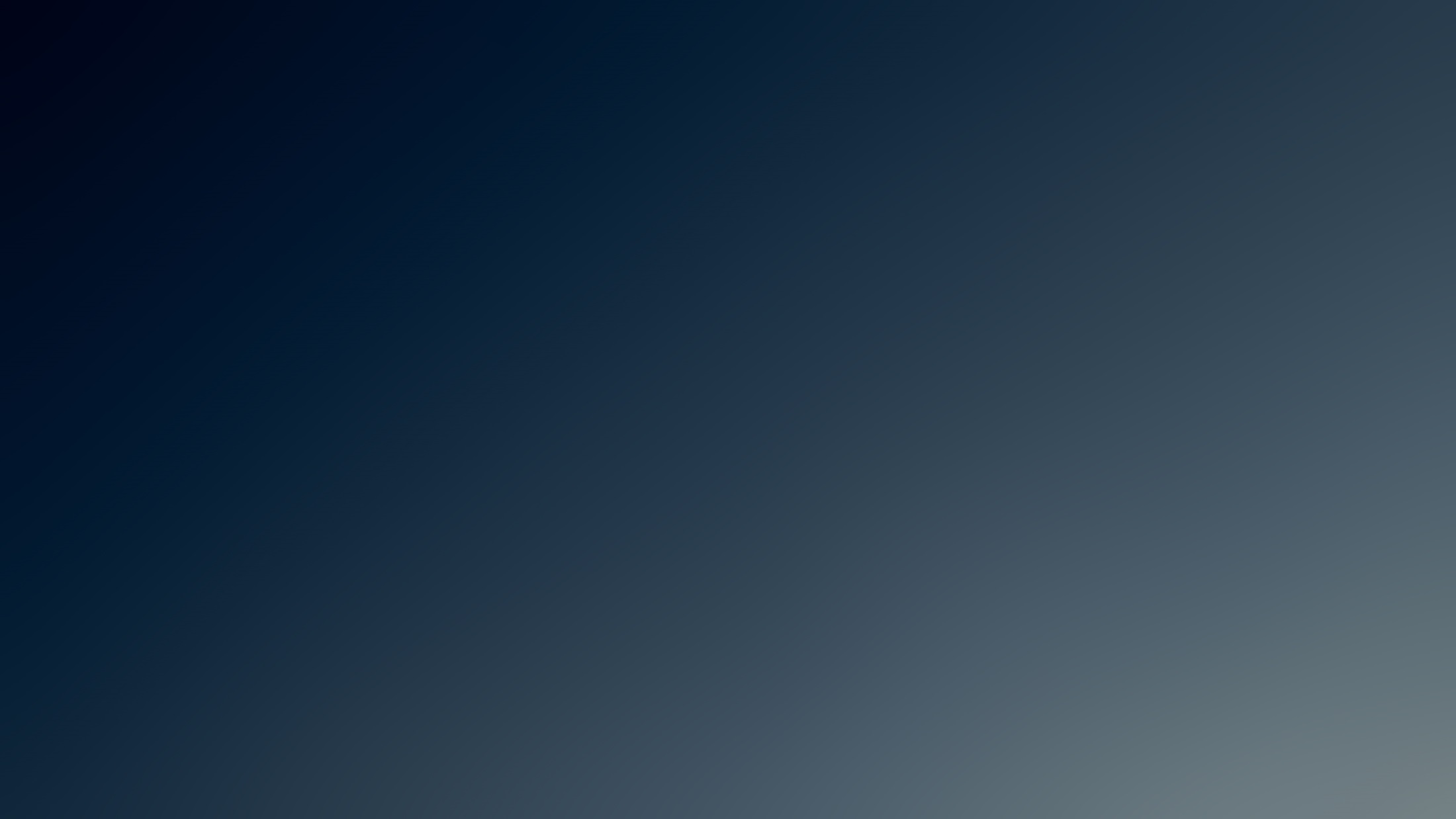 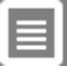 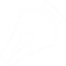 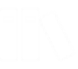 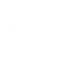 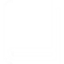 论文背景及意义
文献综述
理论渊源及框架
研究方法及过程
论文总结
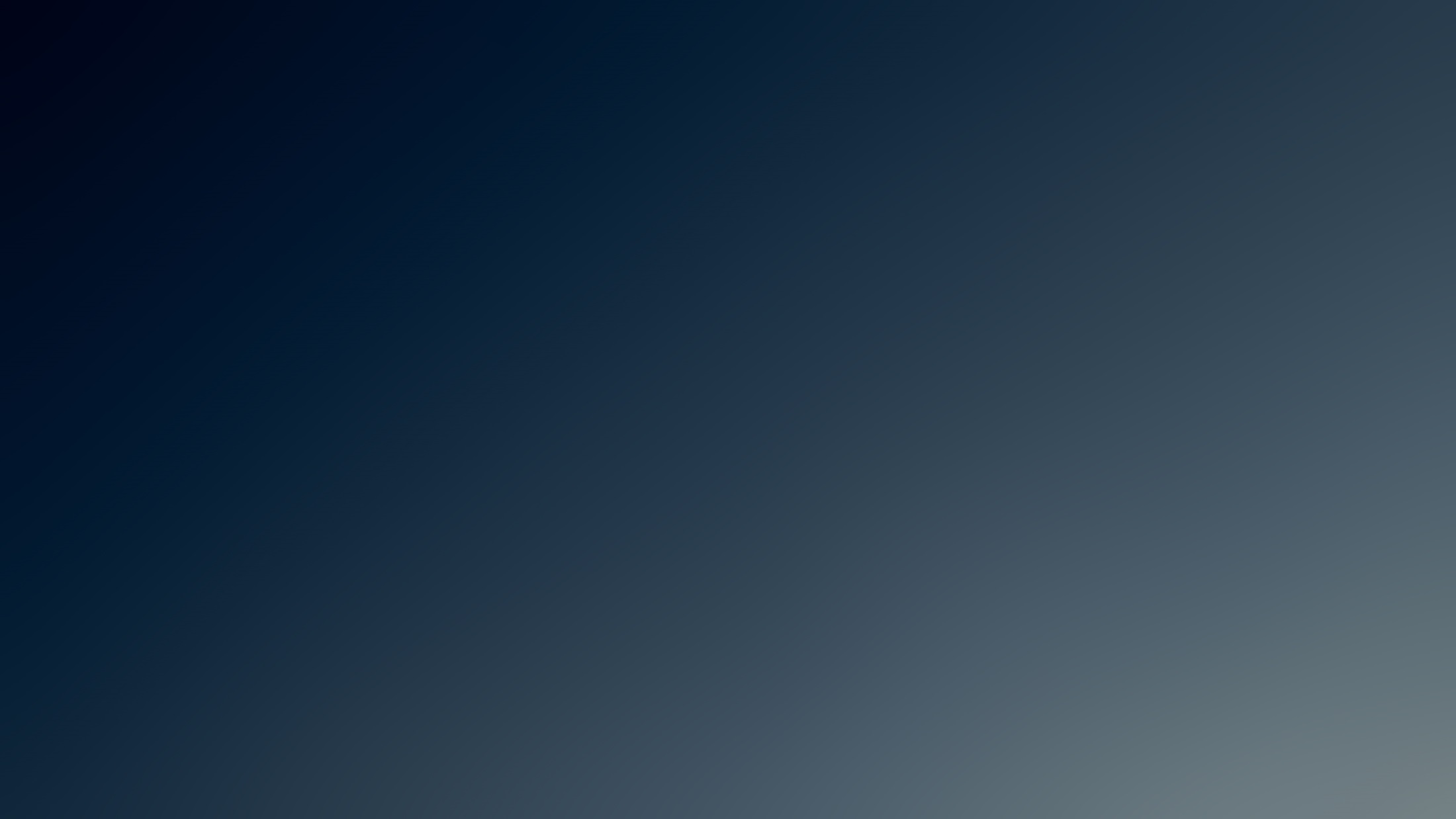 01
论文背景及意义
选题背景
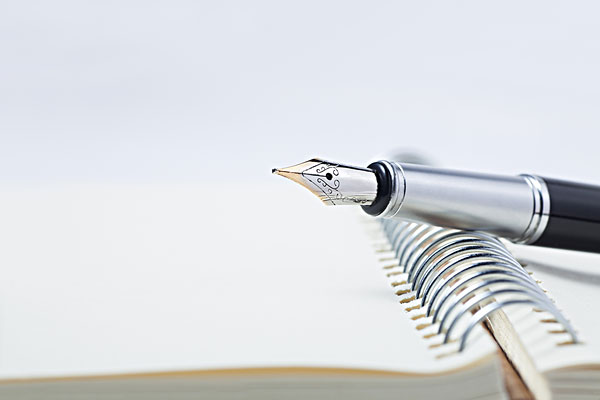 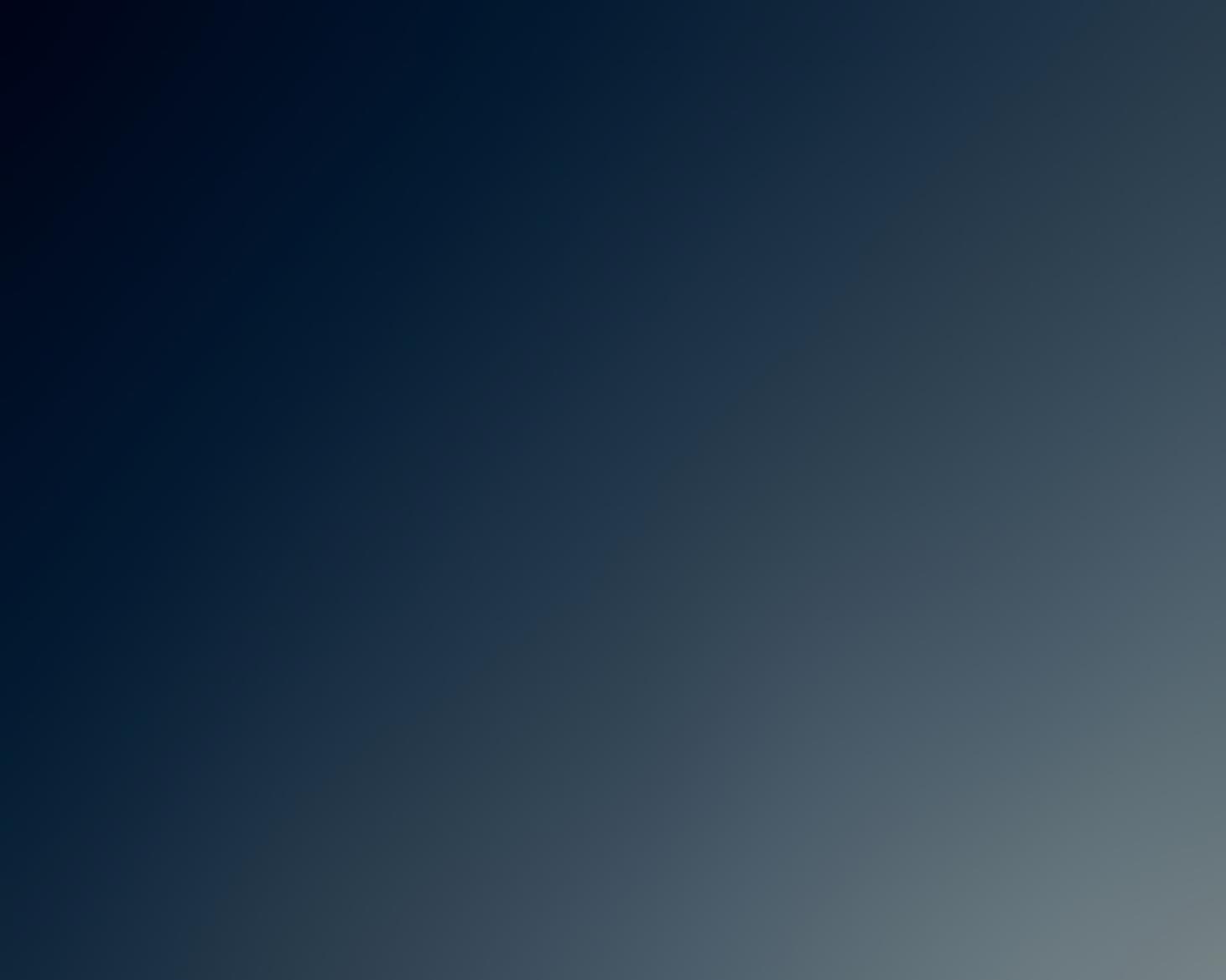 此处添加标题
Rearch Background
此处添加文本 此处添加文本此处添加文本 此处添加文本
此处添加文本 此处添加文本此处添加文本 此处添加文本
此处添加文本 此处添加文本此处添加文本 此处添加文本
选题意义
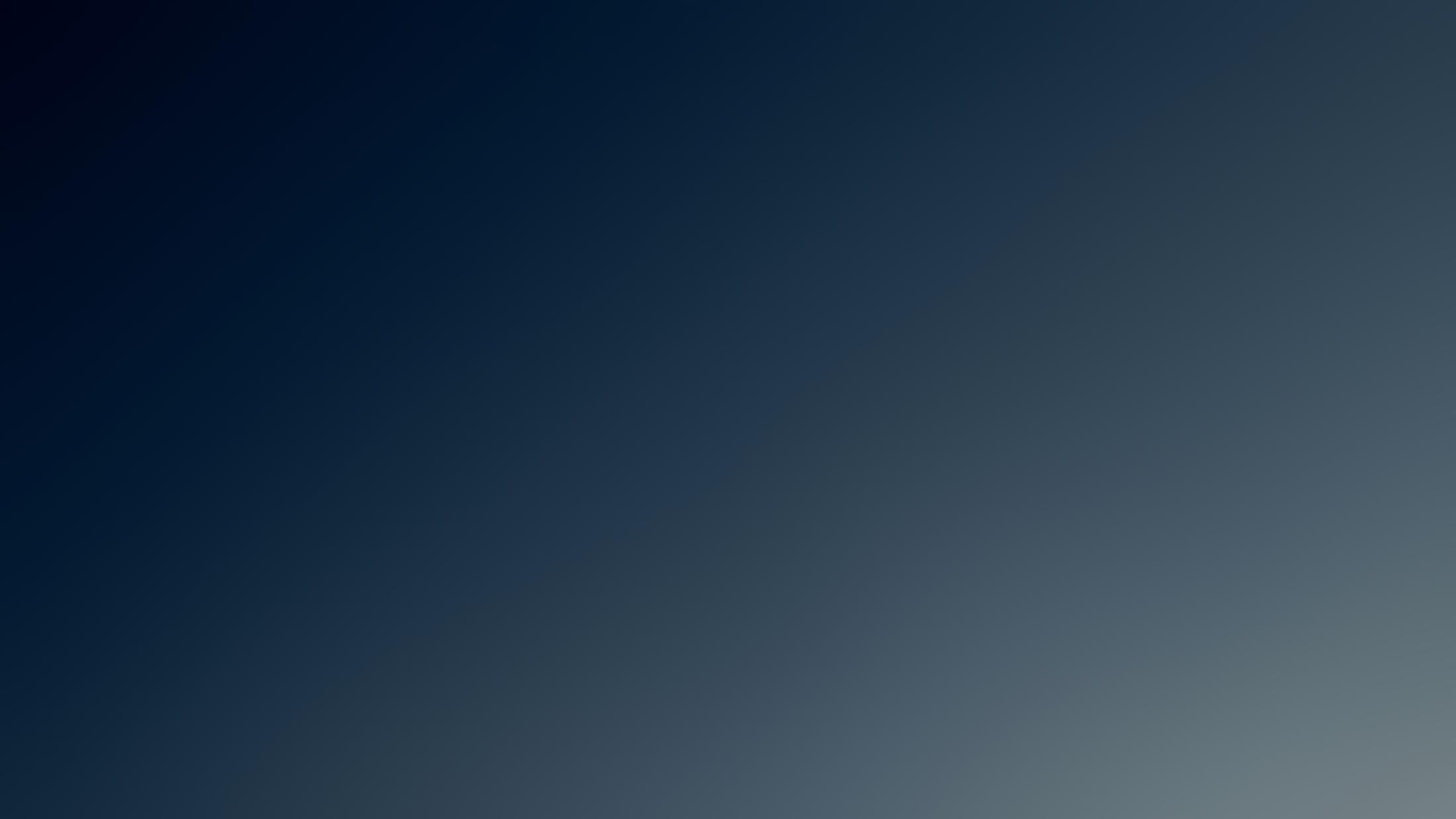 添加标题
添加标题
添加标题
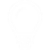 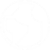 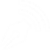 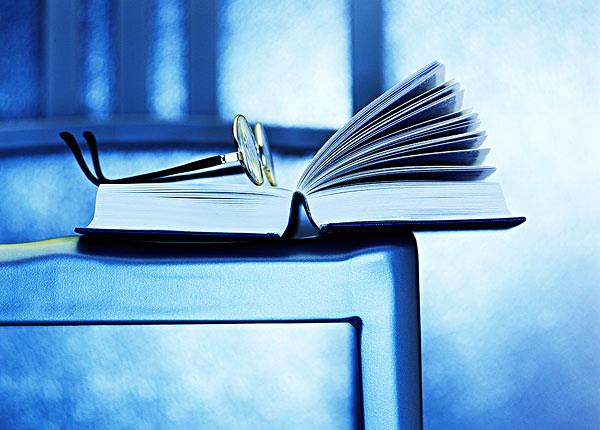 此处添加文本 此处添加文本 此处添加文本
此处添加文本 此处添加文本 此处添加文本
此处添加文本 此处添加文本 此处添加文本
此处添加文本 此处添加文本 此处添加文本
此处添加文本 此处添加文本 此处添加文本
此处添加文本 此处添加文本 此处添加文本
Rearch Significance
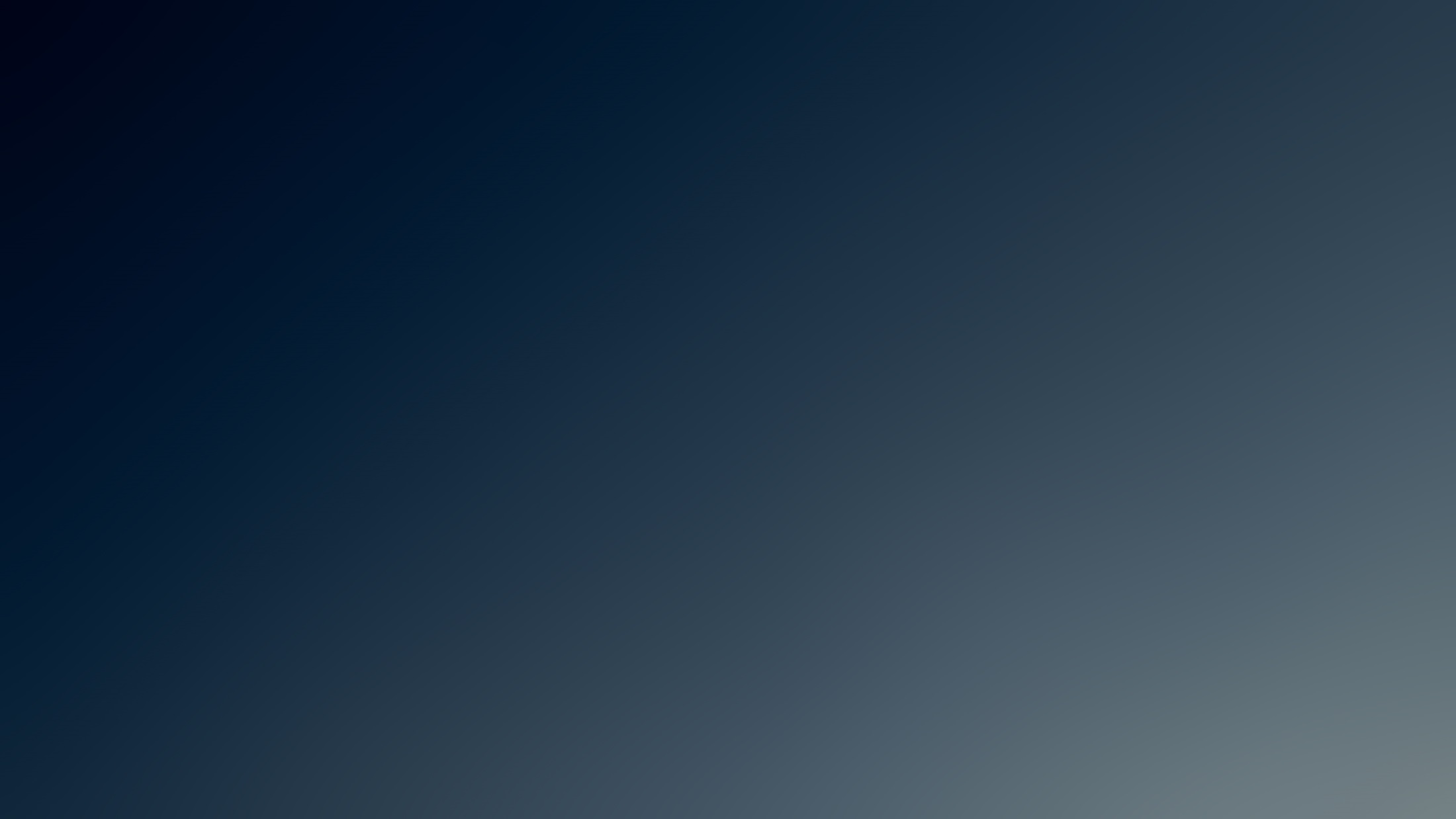 02
文献综述
国内研究现状
添加标题
添加标题
添加标题
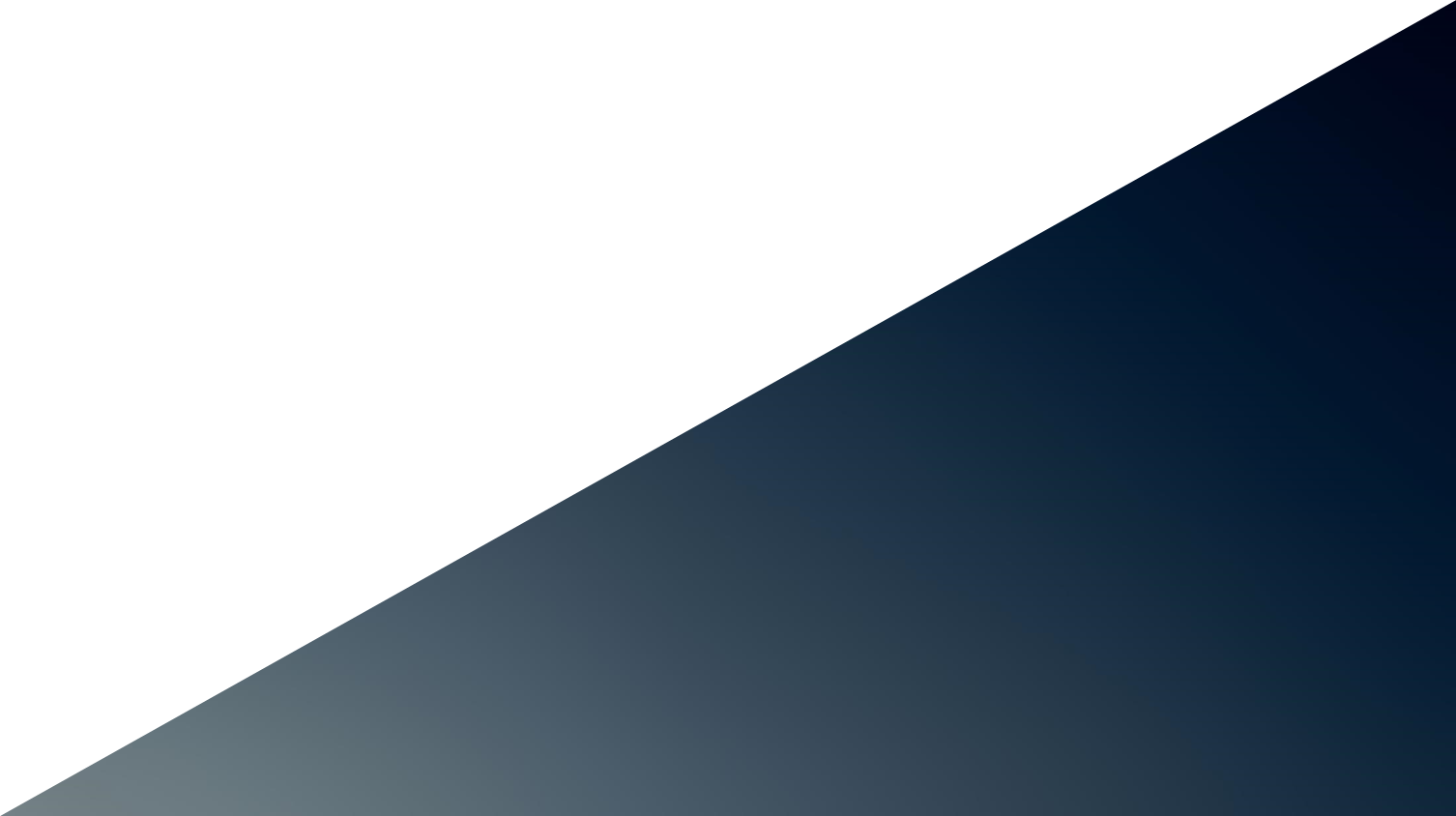 03
02
01
此处添加文本 此处添加文本 
此处添加文本 此处添加文本
此处添加文本 此处添加文本 
此处添加文本此处添加文本
此处添加文本 此处添加文本 
此处添加文本 此处添加文本
Domestic Research  Situation
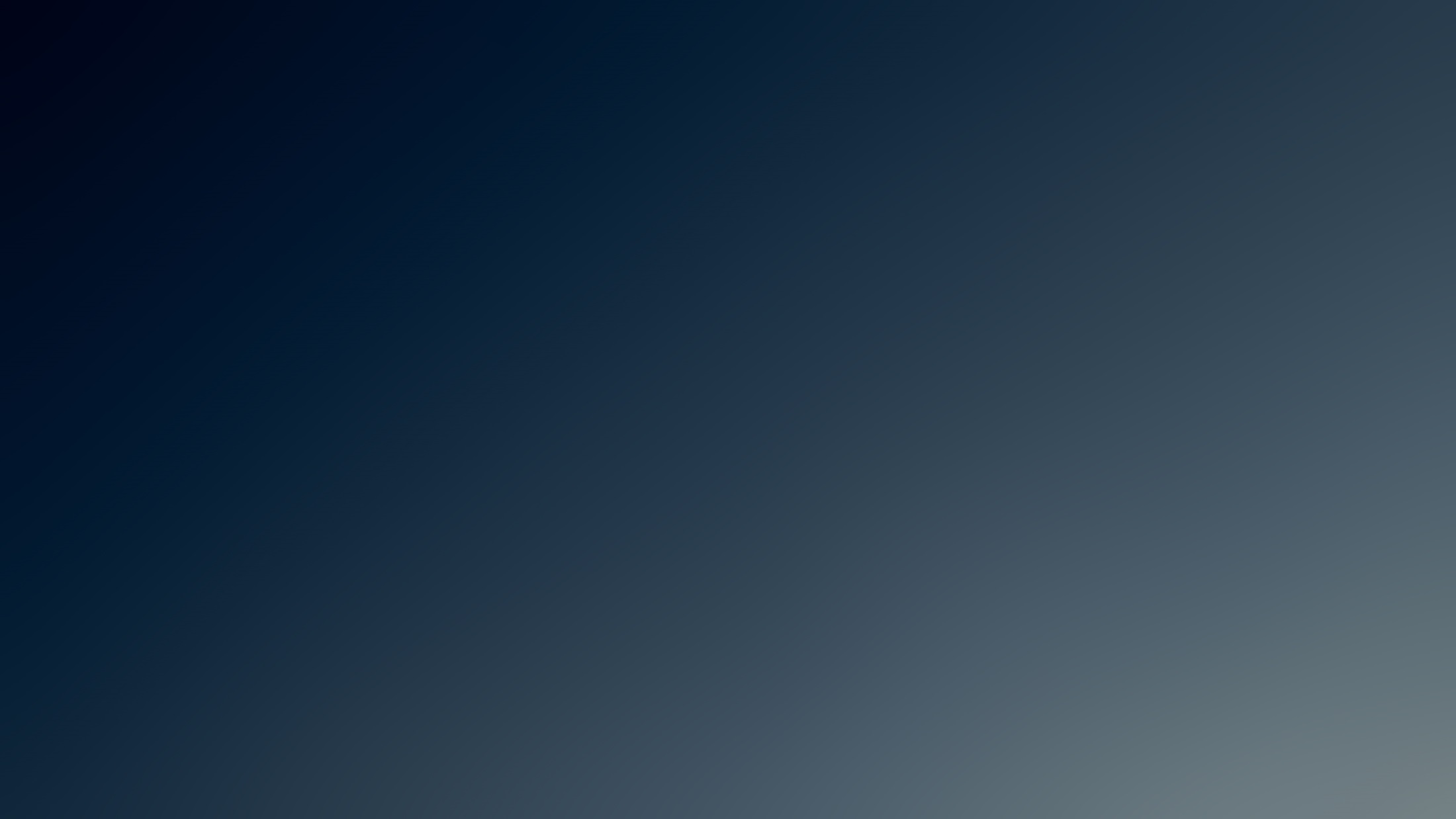 添加标题
添加标题
添加标题
02
03
01
此处添加文本 此处添加文本 
此处添加文本 此处添加文本
此处添加文本 此处添加文本 
此处添加文本 此处添加文本
此处添加文本 此处添加文本 
此处添加文本 此处添加文本
国外研究现状
Overseas Research  Situation
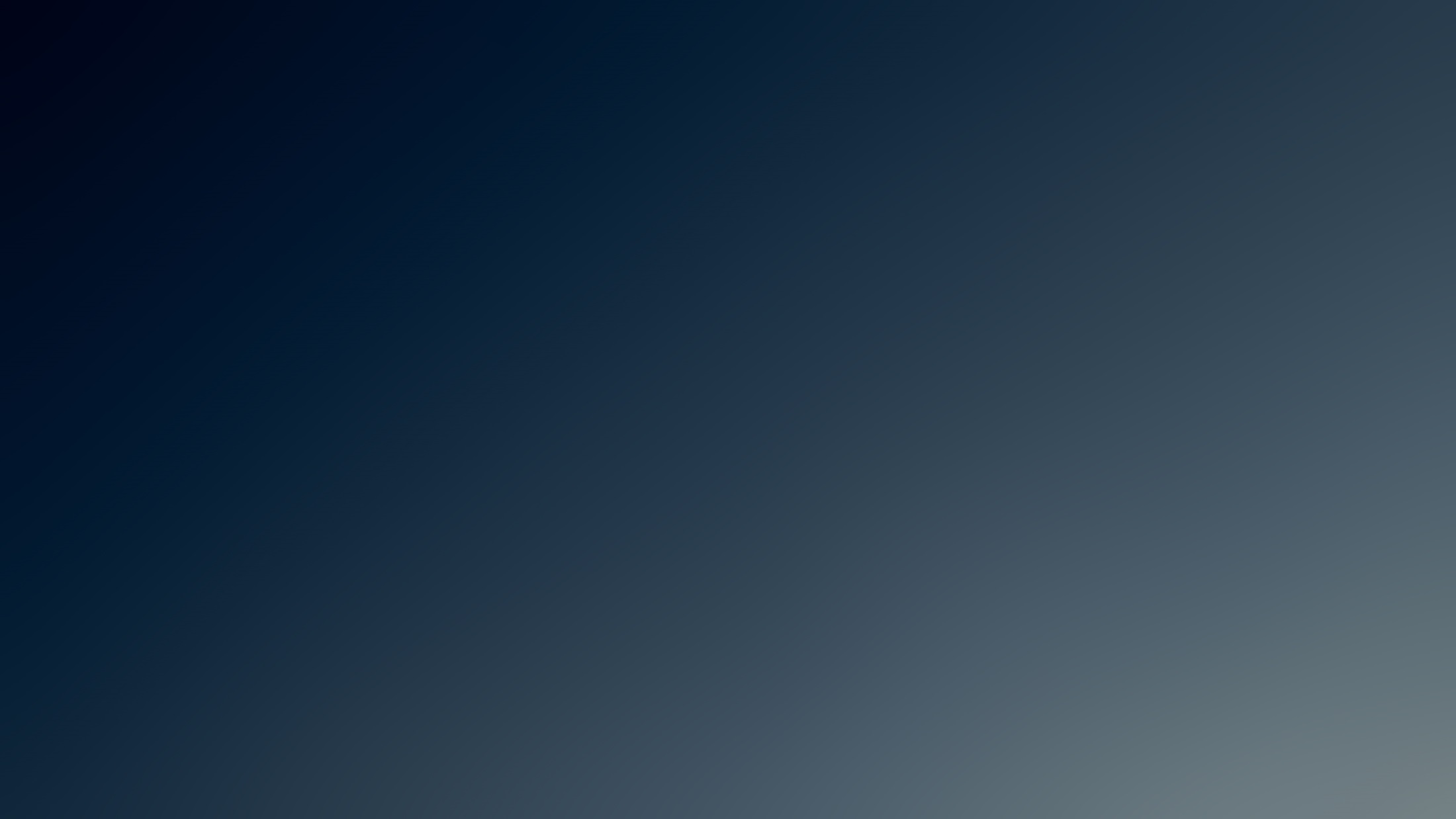 03
理论渊源及框架
理论渊源
添加标题
添加标题
添加标题
02
03
01
此处添加文本 此处添加文本 
此处添加文本 此处添加文本
此处添加文本 此处添加文本 
此处添加文本 此处添加文本
此处添加文本 此处添加文本 
此处添加文本 此处添加文本
Theoretical Foundation
添加文本
添加文本
添加文本
添加文本
添加文本
添加文本
理论框架
Theoretical Framework
添加标题
添加标题
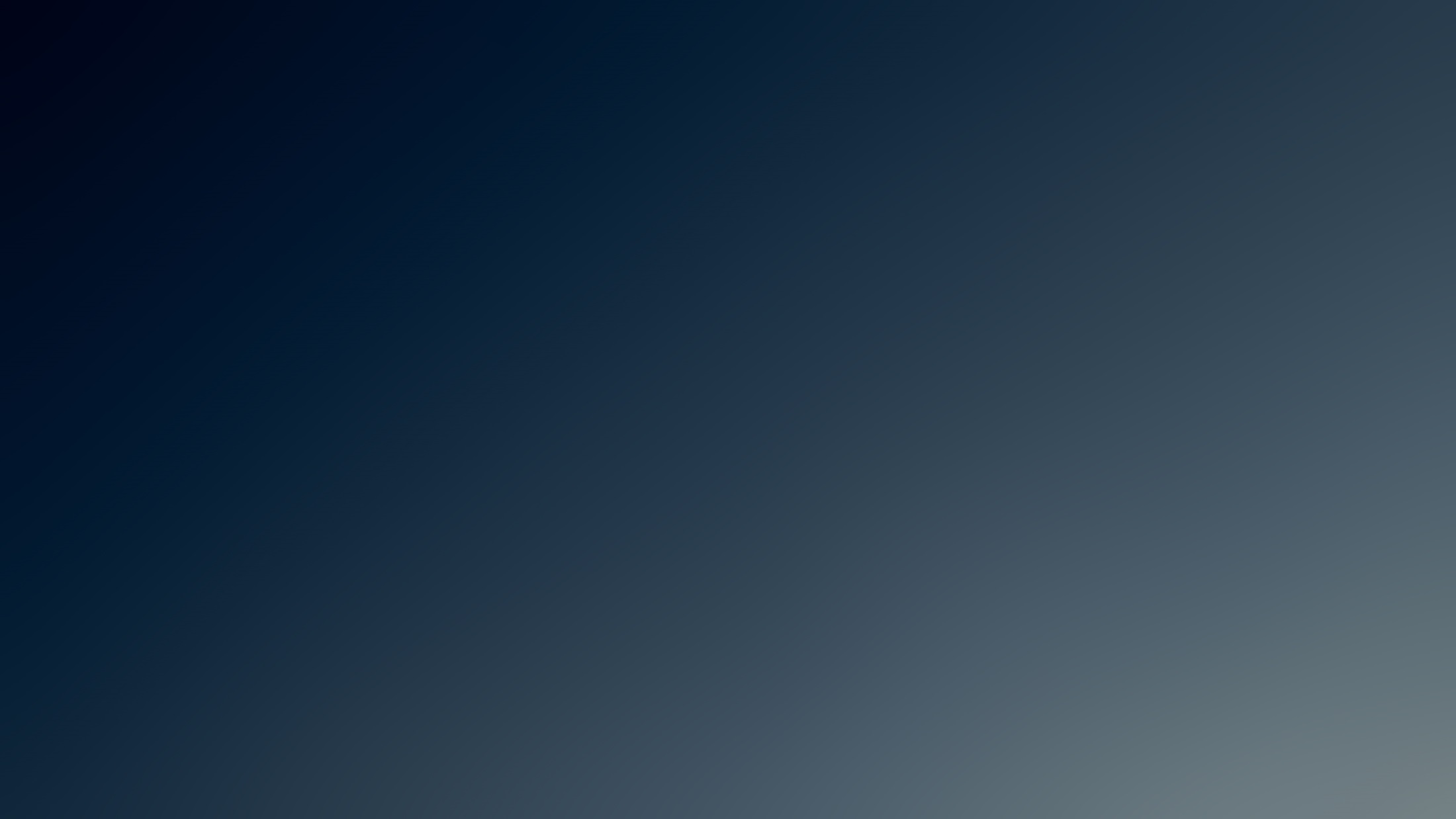 文本
文本
此处添加文本 此处添加文本 
此处添加文本 此处添加文本
此处添加文本 此处添加文本 
此处添加文本 此处添加文本
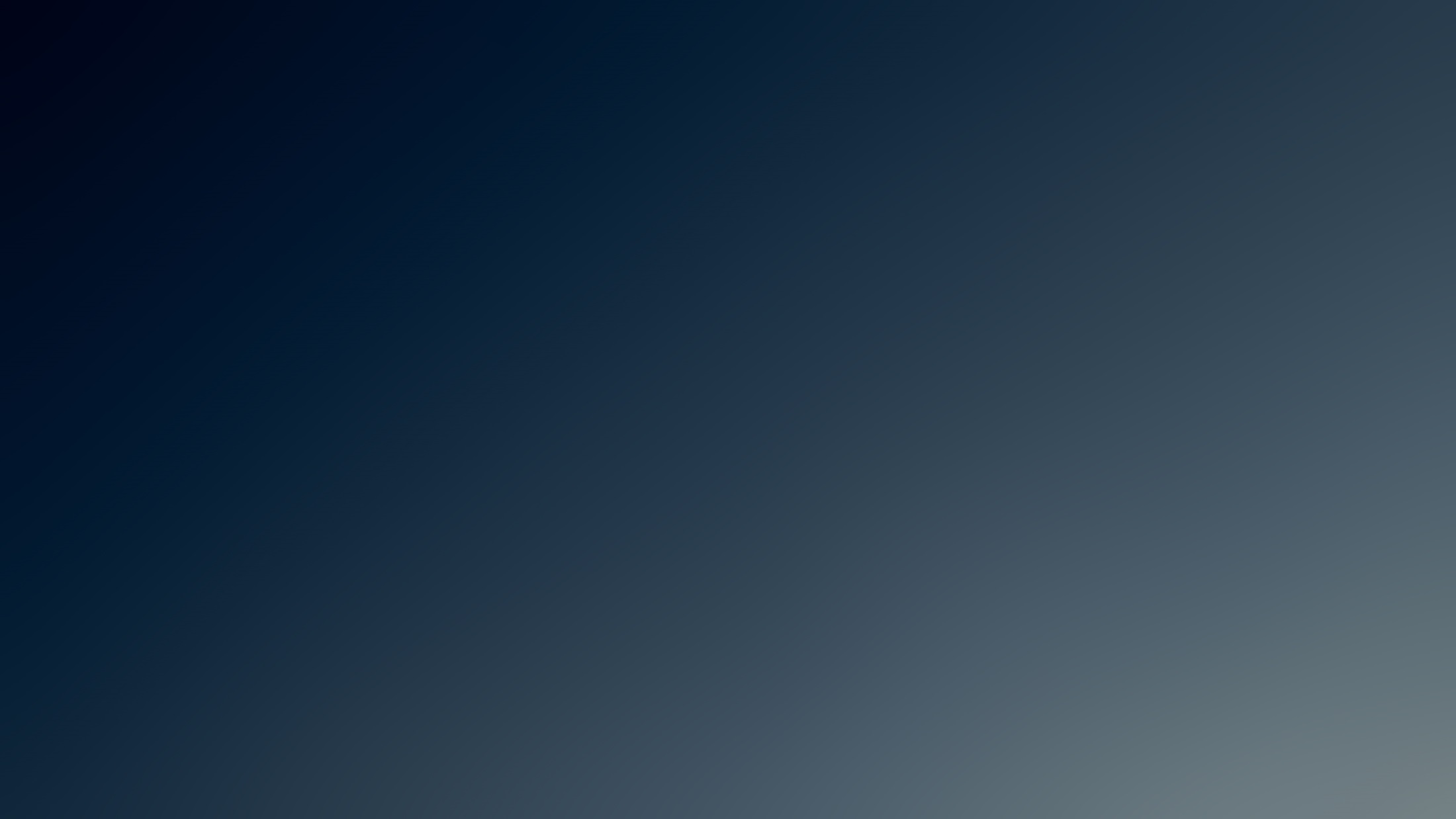 添加标题
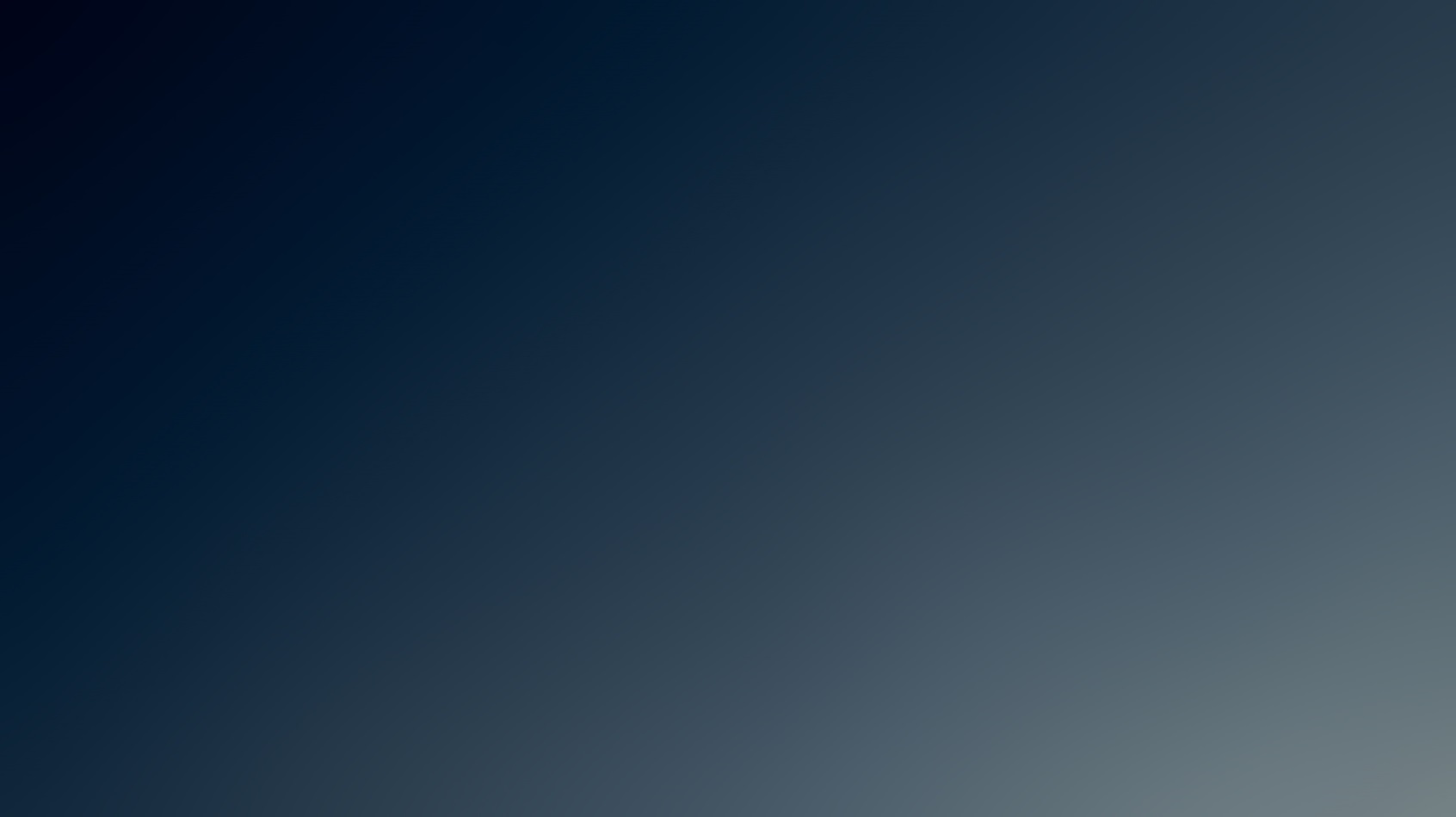 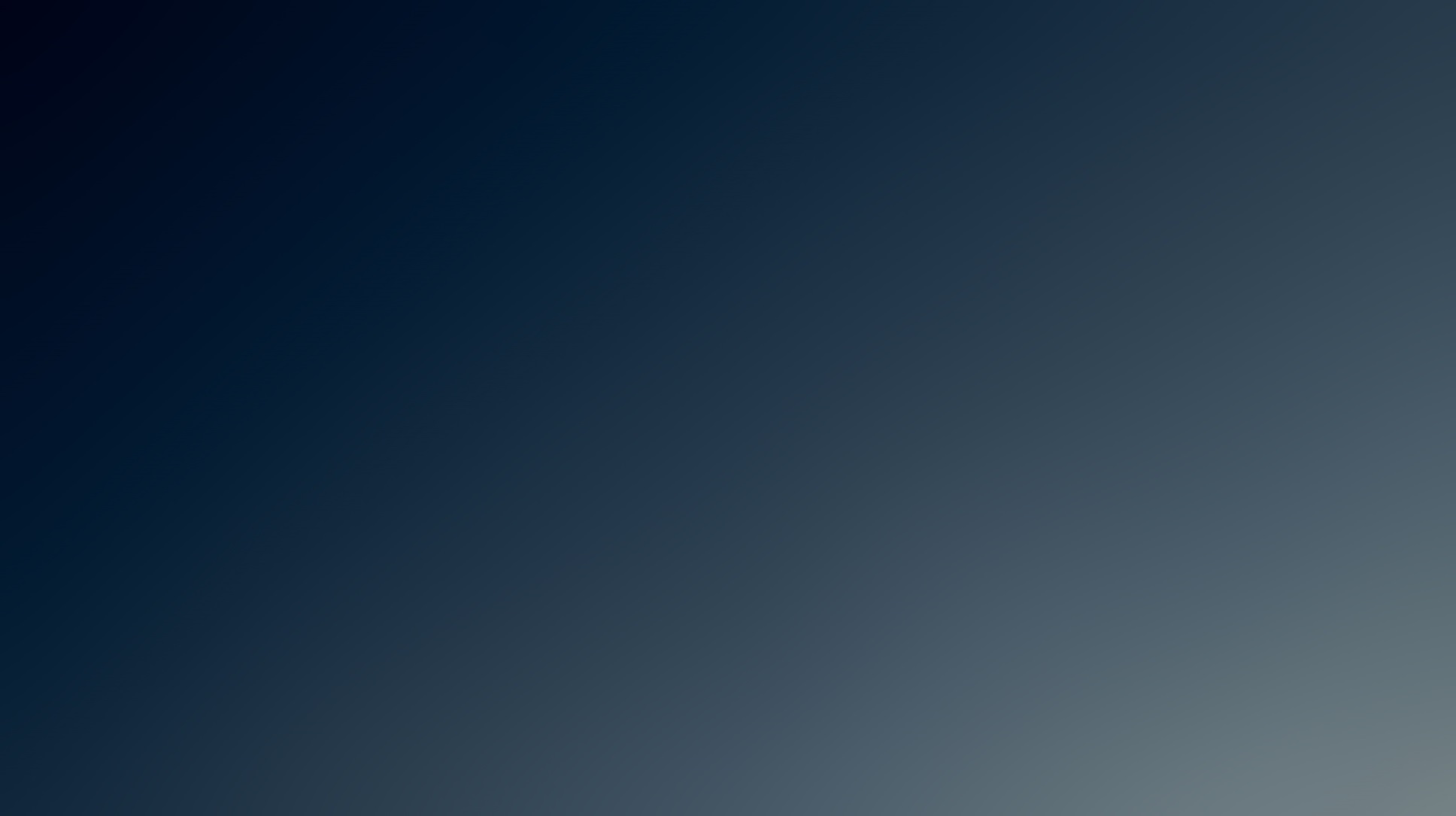 添加标题
此处添加文本 此处添加文本 
此处添加文本 此处添加文本
此处添加文本 此处添加文本 
此处添加文本 此处添加文本
文本
文本
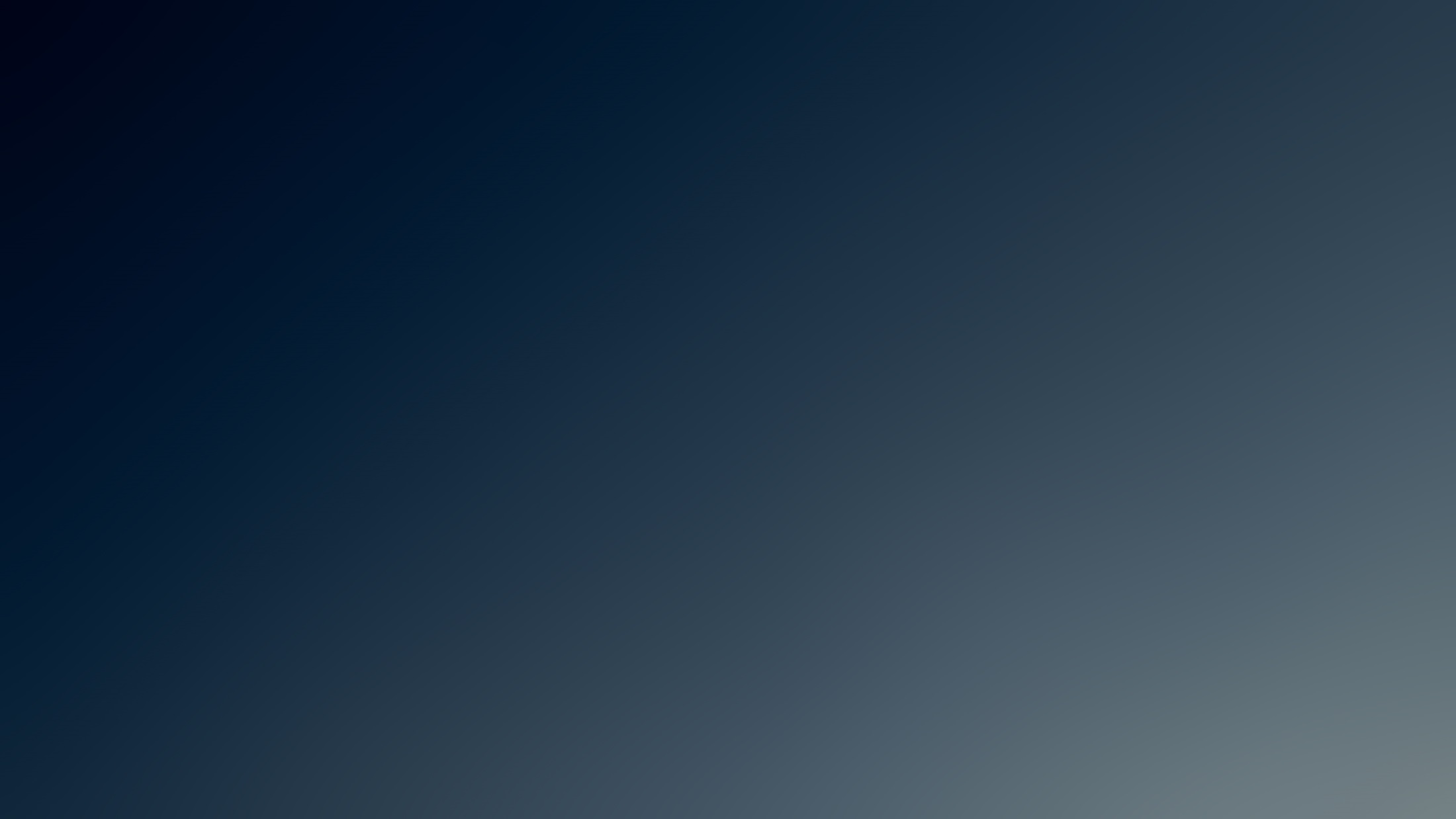 04
研究方法及过程
研究方法
01
02
03
Research Methods
方法三
方法二
方法一
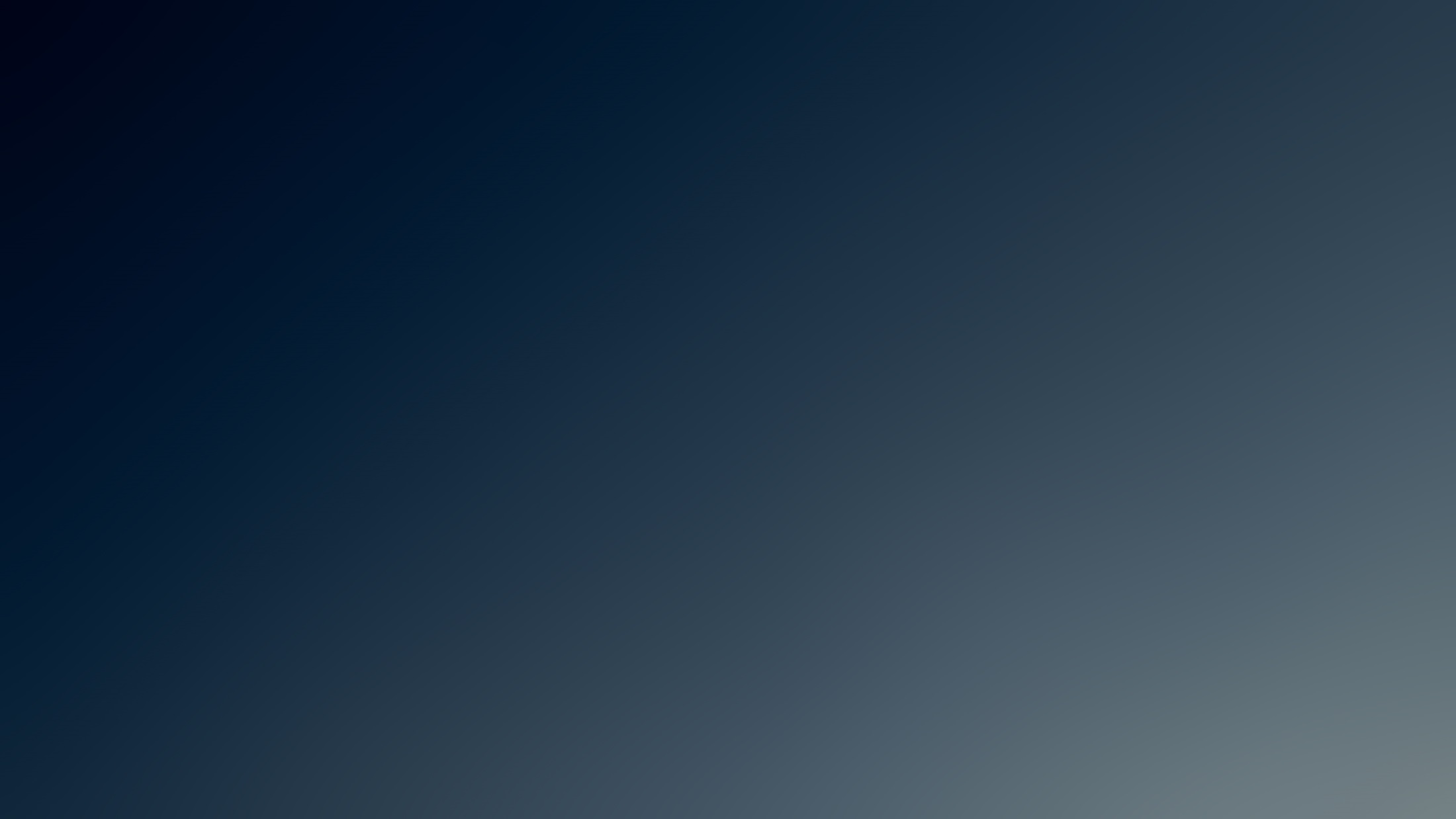 添加标题
添加标题
添加标题
此处添加文本 此处添加文本 
此处添加文本 此处添加文本
此处添加文本 此处添加文本
此处添加文本 此处添加文本 
此处添加文本 此处添加文本
此处添加文本 此处添加文本
此处添加文本 此处添加文本 
此处添加文本 此处添加文本
此处添加文本 此处添加文本
添加标题
添加标题
添加标题
添加标题
添加标题
01
02
03
04
05
研究过程
此处添加文本 
此处添加文本
此处添加文本 
此处添加文本
此处添加文本 
此处添加文本
此处添加文本 
此处添加文本
此处添加文本 
此处添加文本
Research Process
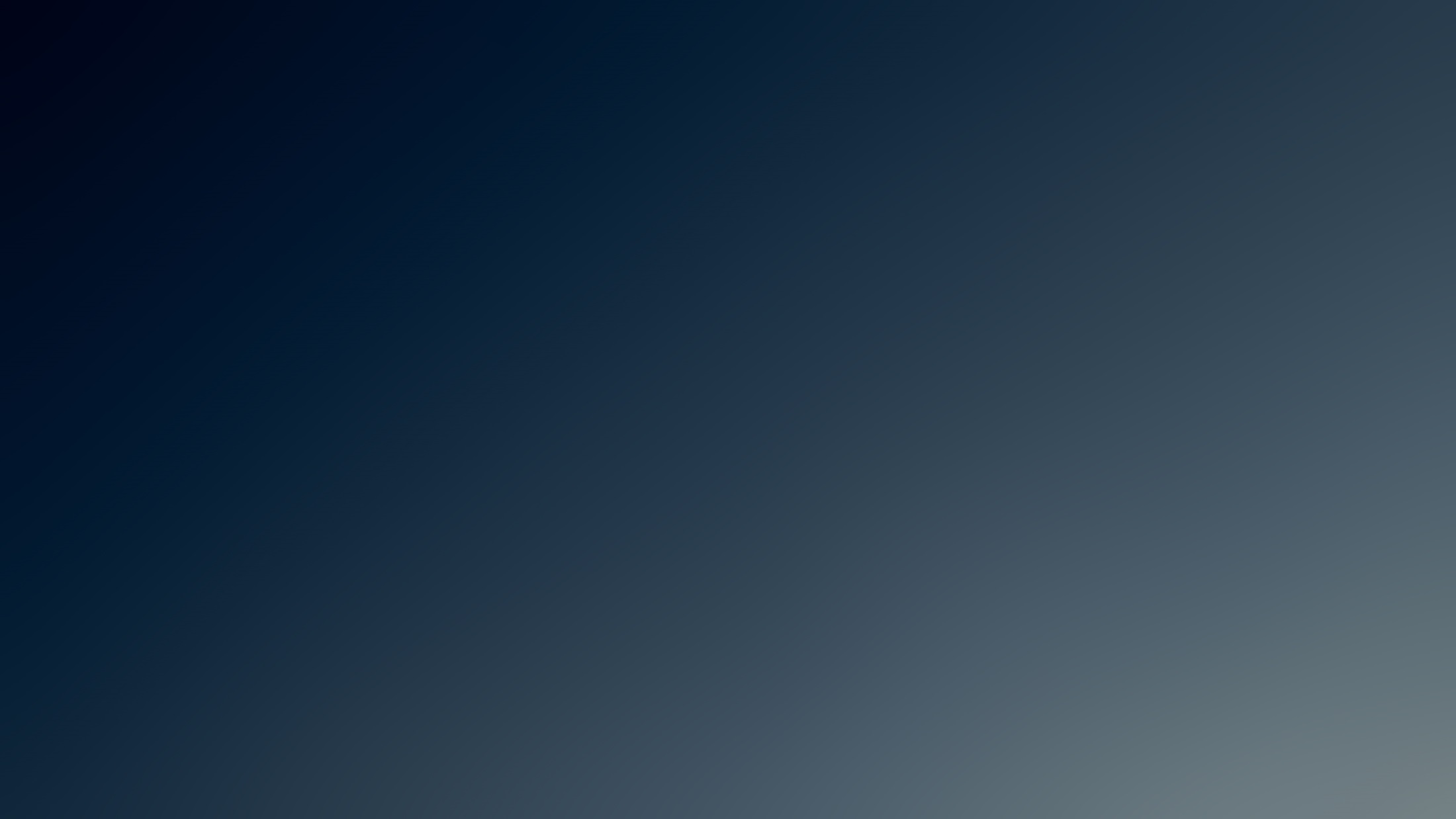 05
论文总结
论文总结
此处添加文本 此处添加文本
此处添加文本 此处添加文本
此处添加文本 此处添加文本
此处添加文本 此处添加文本
Thesis’s Conclusion
结论二
结论一
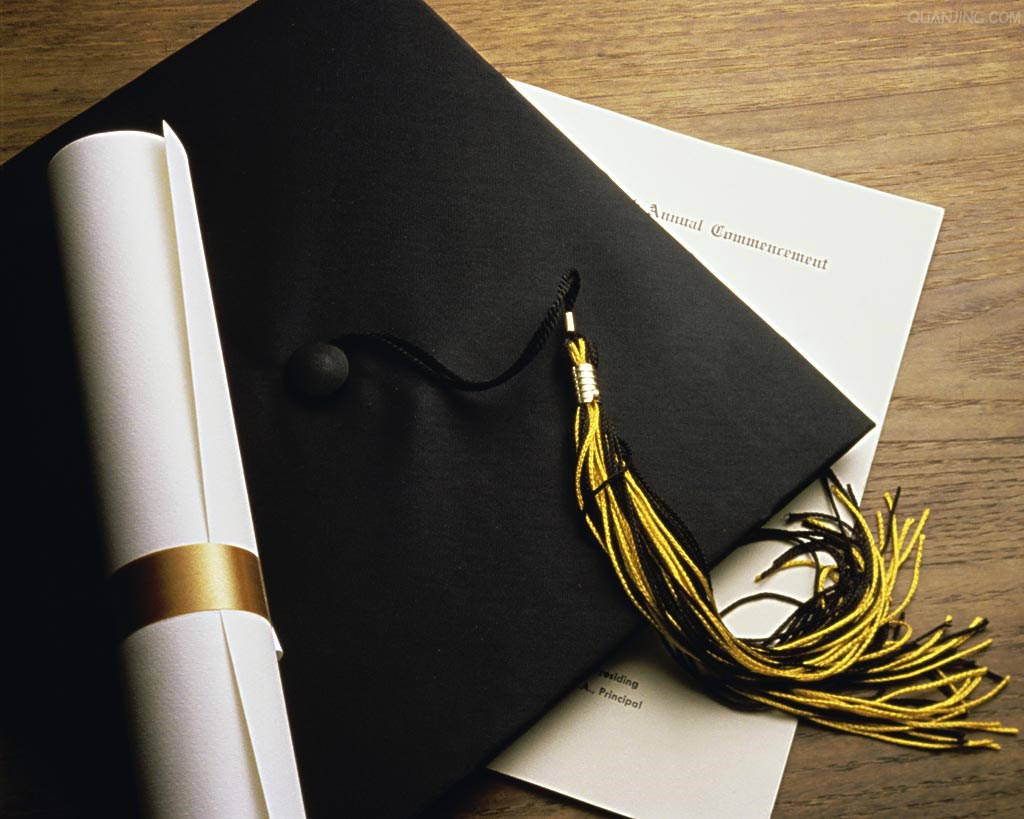 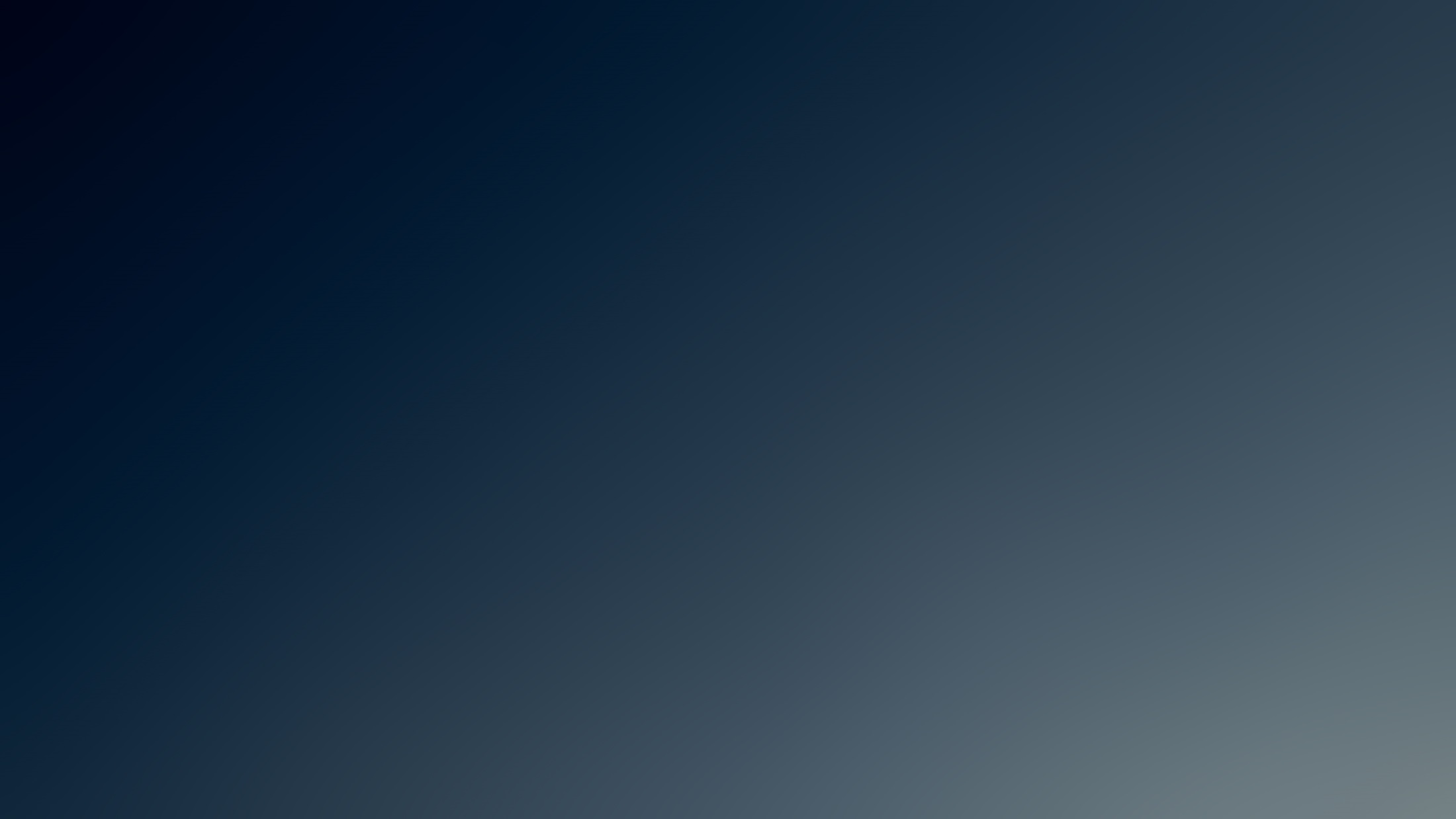 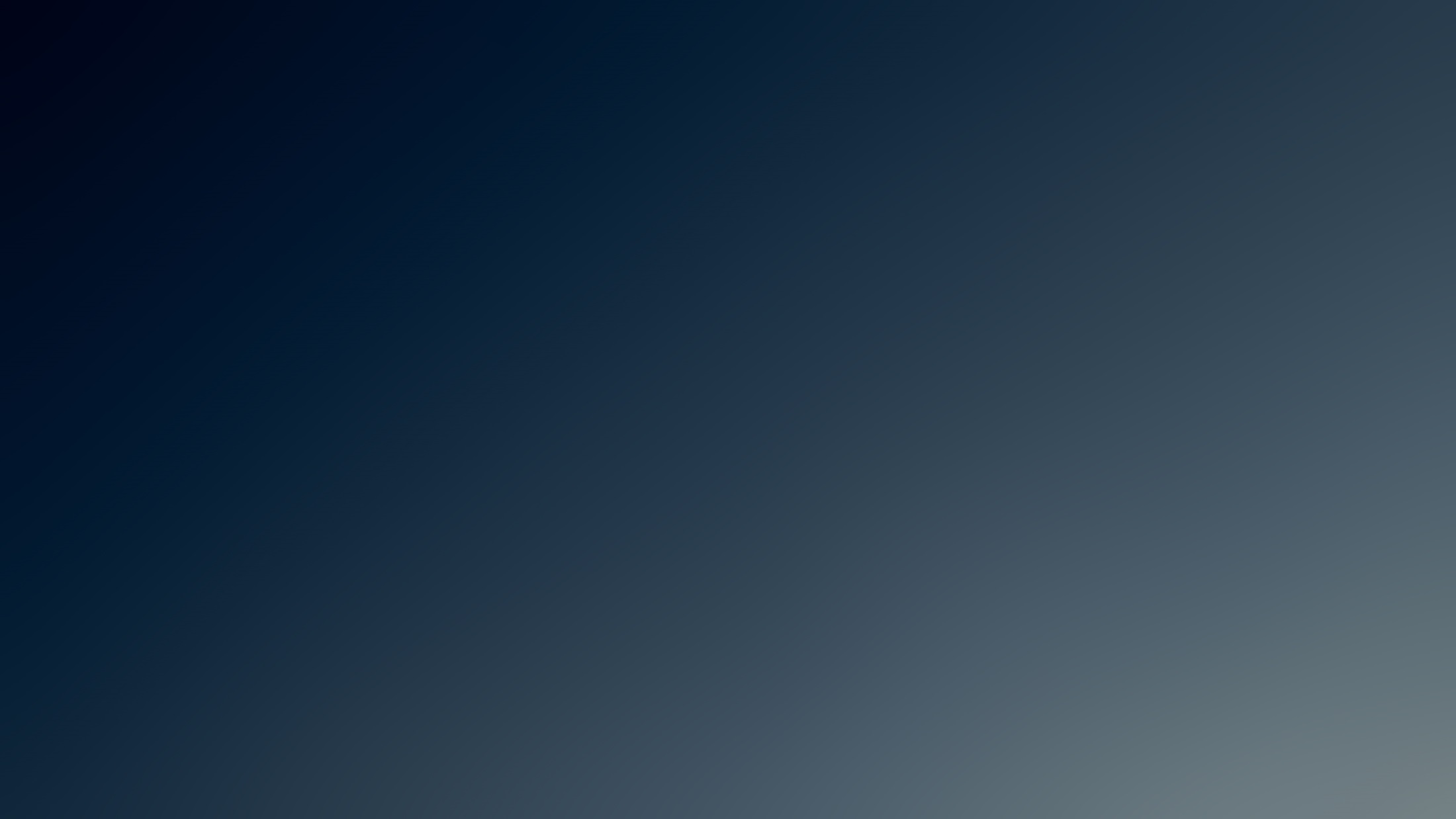 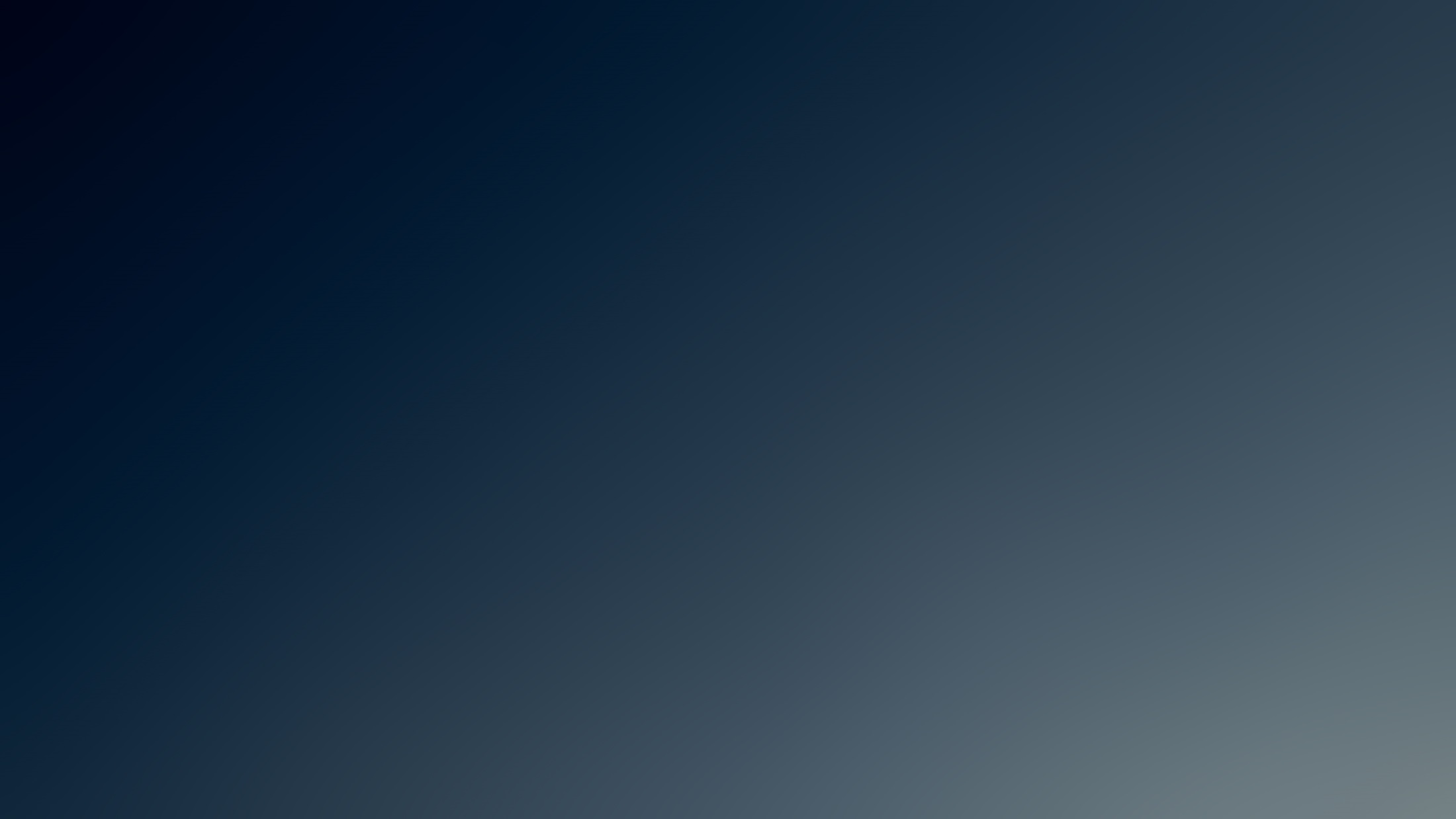 谢谢！
敬请各位老师批评指正
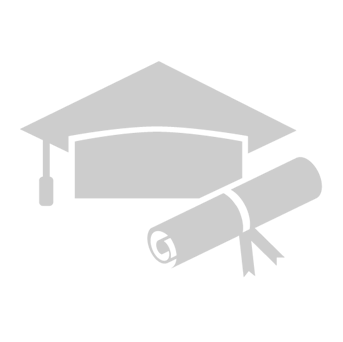 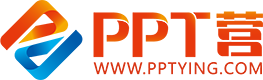 10000+套精品PPT模板全部免费下载
PPT营
www.pptying.com
[Speaker Notes: 模板来自于 https://www.pptying.com    【PPT营】]